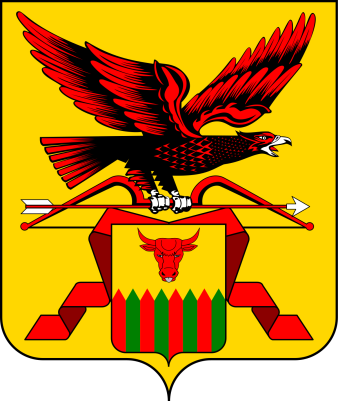 Оформление бесхозяйных объектов электросетевого комплекса вмуниципальную собственность
Докладчик: 
заместитель руководителя – начальник отдела                   
прогнозирования, анализа и тарифов ТЭК РСТ Забайкальского края Казанцева Анна Игоревна, тел. 21 75 68
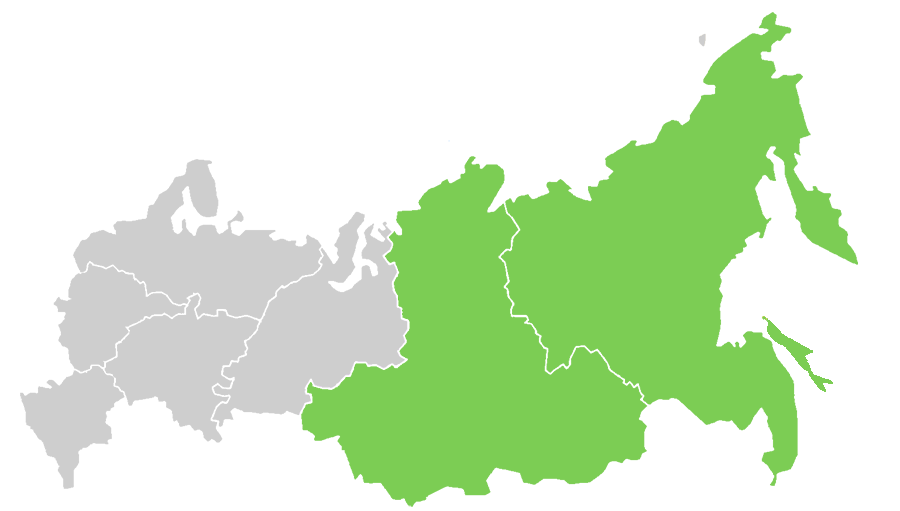 БЕСХОЗЯЙНЫЕ ЭЛЕКТРОСЕТЕВЫЕ ОБЪЕКТЫ ЗАБАЙКАЛЬСКОГО КРАЯ
Признание муниципального права собственности на бесхозяйные объекты дает возможность сетевым компаниям принимать на себя все обязательства по их обслуживанию и гарантирует качество и надежность электроснабжения
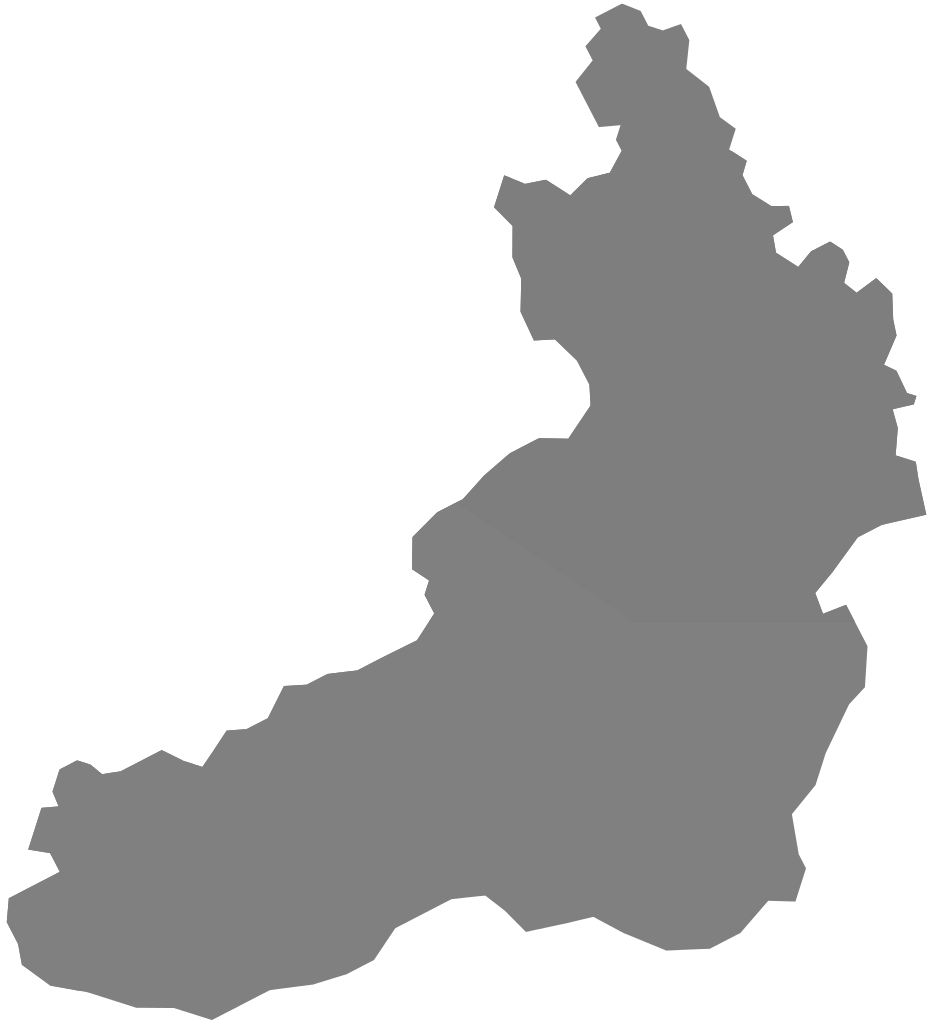 РСТ Забайкальского края 
совместно с МинЖКХ, Департаментом госимущества Забайкальского края, региональными сетевыми компаниями проводит оценку влияния на размеров тарифов дополнительных расходов, связанных принятием на обслуживание бесхозяйных объектов
*по данным МинЖКХ Забайкальского края
ПРОЦЕДУРА  ПРИЗНАНИЯ БЕСХОЗЯЙНОГО ОБЪЕКТА МУНИЦИПАЛЬНОЙ СОБСТВЕННОСТЬЮ (ст. 225 ГК РФ)
Запрос сведений о факте наличия собственника (Росимущество, БТИ, Департамент госимущества)
(в случае необнаружения собственника)
Постановка бесхозяйного объекта на учет в Росреестре
(по прошествии 1 года от даты постановки на учет)
Проведение согласно 44-ФЗ конкурсной процедуры для заключения договора о подготовке технической документации по бесхозяйным объектам
(после сбора и подготовки технической и иной подтверждающей документации)
Обращение в судебные органы с заявлением о признании права муниципальной собственности на бесхозяйный объект
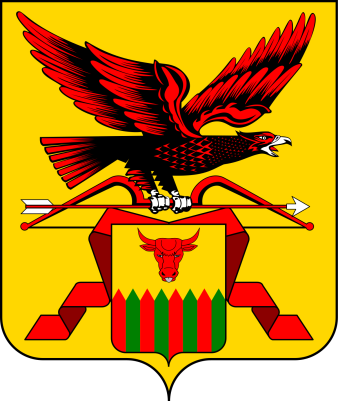 СПАСИБО ЗА ВНИМАНИЕ!